GFOI Space Data Acquisition Plan Gap Analysis
Space Data Coordination Group (SDCG)
John Faundeen, USGS
Ake Rosenqvist, for NSC
Frank-Martin Seifert, ESA
Overview
Three Periods
Near-Term	(2012 to mid-2013)
Transitional	(mid-2013 to 2014)
Operational	(2015 Onward)
Gaps Identified
Mitigation Strategies
Initiation			Transition			Operations
2012			2013		    2014			2015
2
2012 to Mid-2013
Famine……(and eventually Feast?)
Core Data Set……only Landsat-7 & Radarsat 2 (Hybrid) Remain
Will CBERS-3 Begin a New Era?
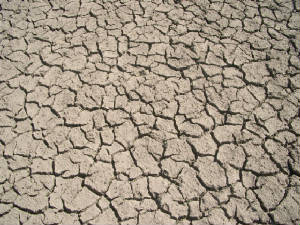 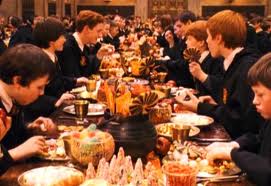 3
Projected Gap
We are in a Gap Now!
Mitigation – Hang on
CBERS-3 December 2012 Launch
LDCM February 2013 Launch
New Data Flows Hopefully April/May 2013!
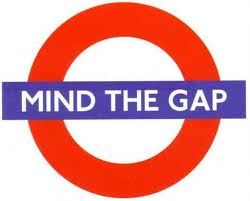 4
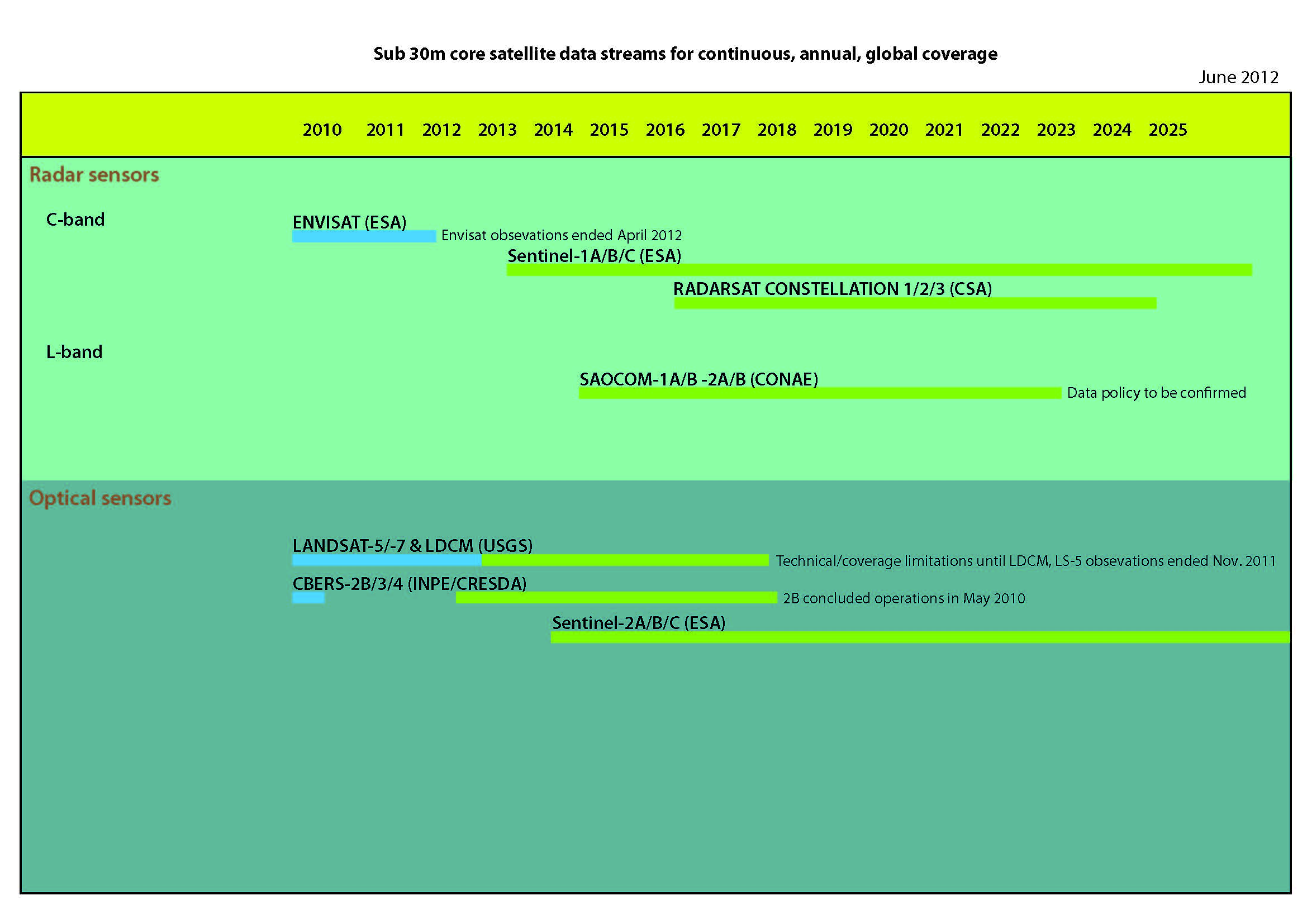 Mid-2013 to 2014 CORE
Landsat-7
CBERS-3
LDCM
6
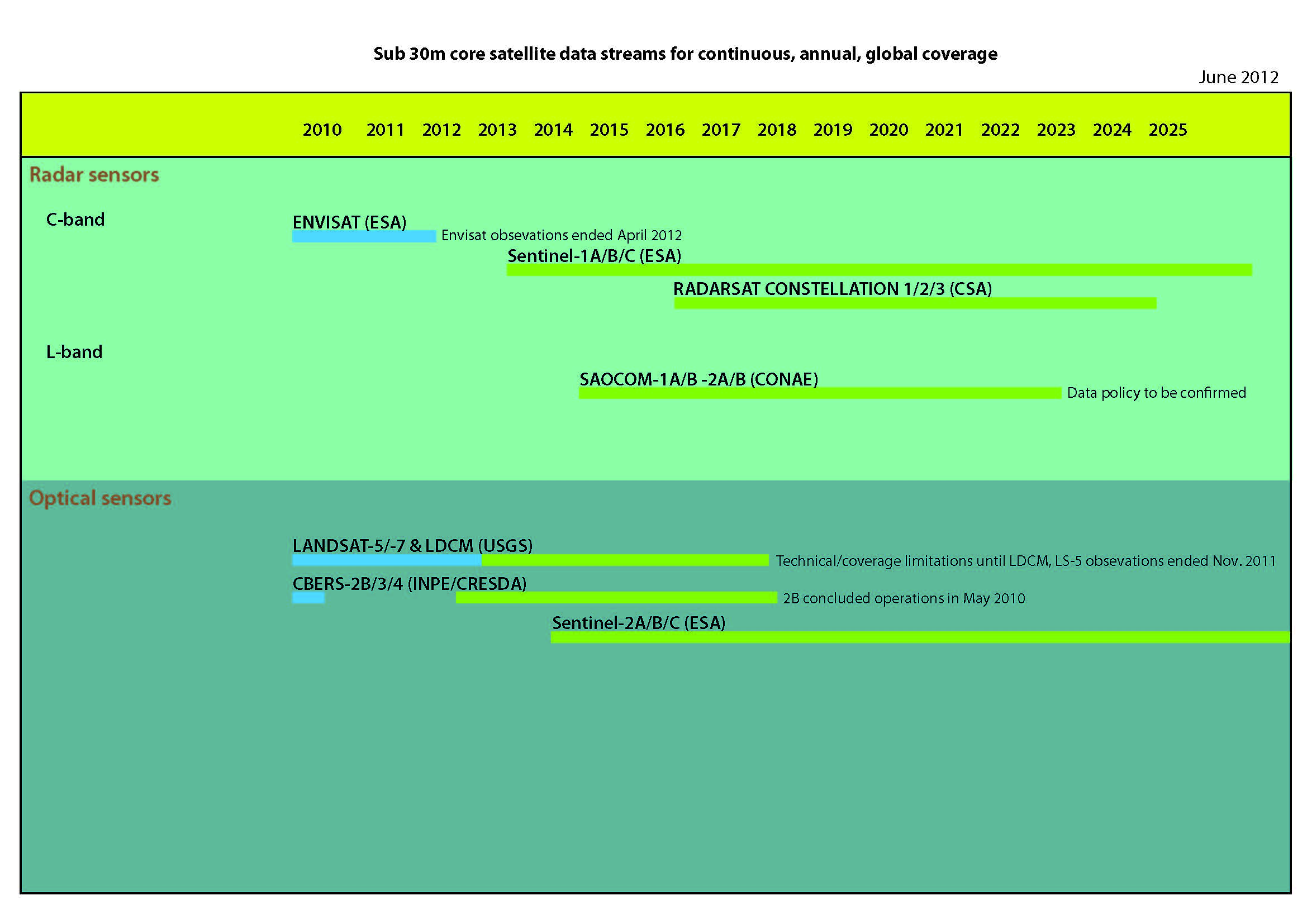 Mid-2013 to 2014 Non-CORE
Radarsat-2
Continuation of 2012 FCT ND Wall-To-Wall?
RapidEye
TerraSAR-X/TanDEM-X
8
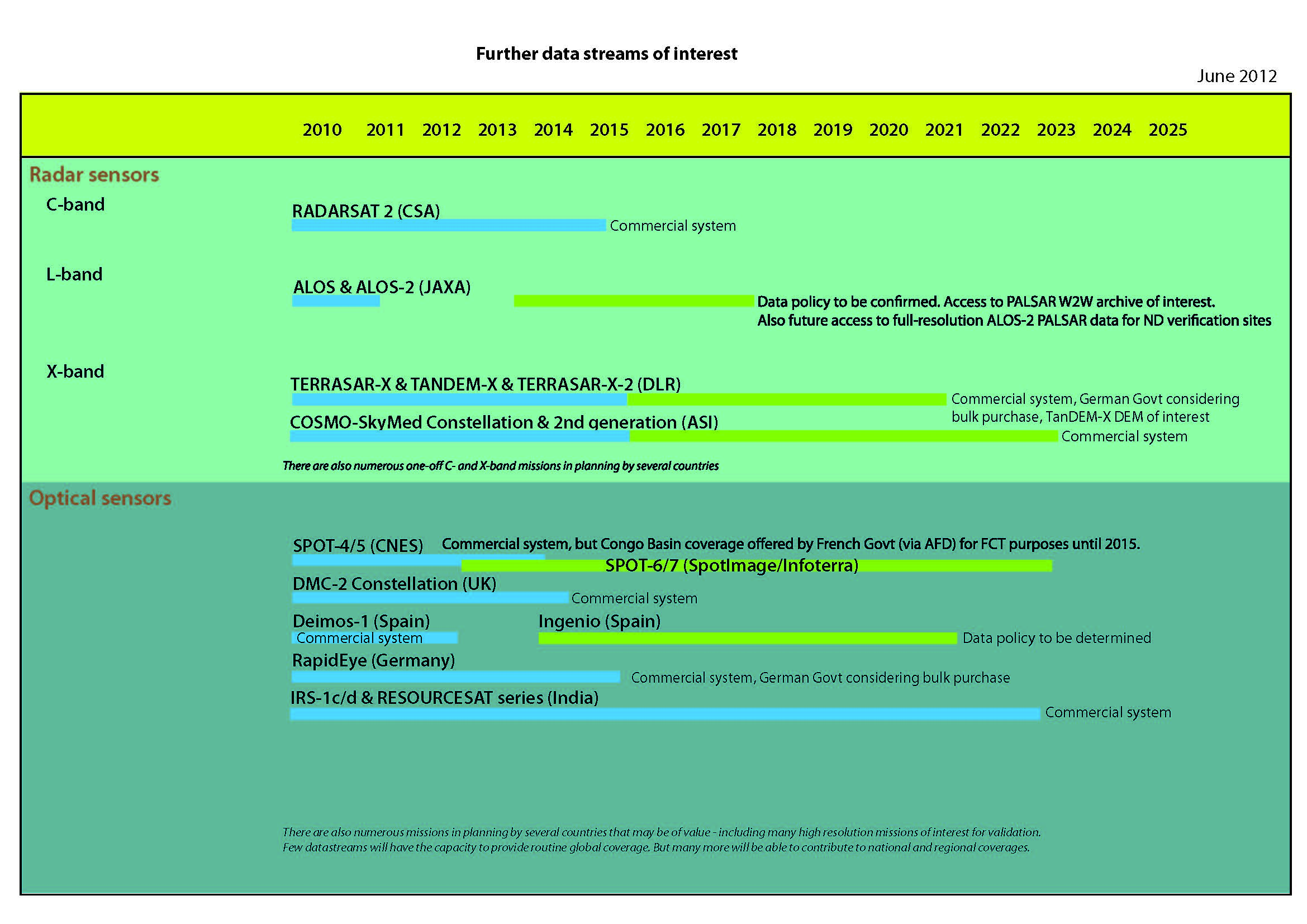 Mid-2013 to 2014 Gaps
2013 still part of low water mark for coverage and data provision.
Landsat 7 operates with global focus
Scanline error and cloud coverage insufficient for the gap-free coverage
Radarsat-2 also continue over selected FCT National Demonstrator countries?
CBERS-3 over INPE and CRESDA ground station most frequent coverage
Gaps can still be expected in particularly cloud-prone areas 
African continent gaps where at least initially only L7 and LDCM collected. 
Sentinel-1A is scheduled for launch in 2013
Operations expected for 2014.
10
2014 to 2015 Core
Landsat 7
LDCM
CBERS-3
Sentinel-1A
Sentinel-2A
Amazonia-1
11
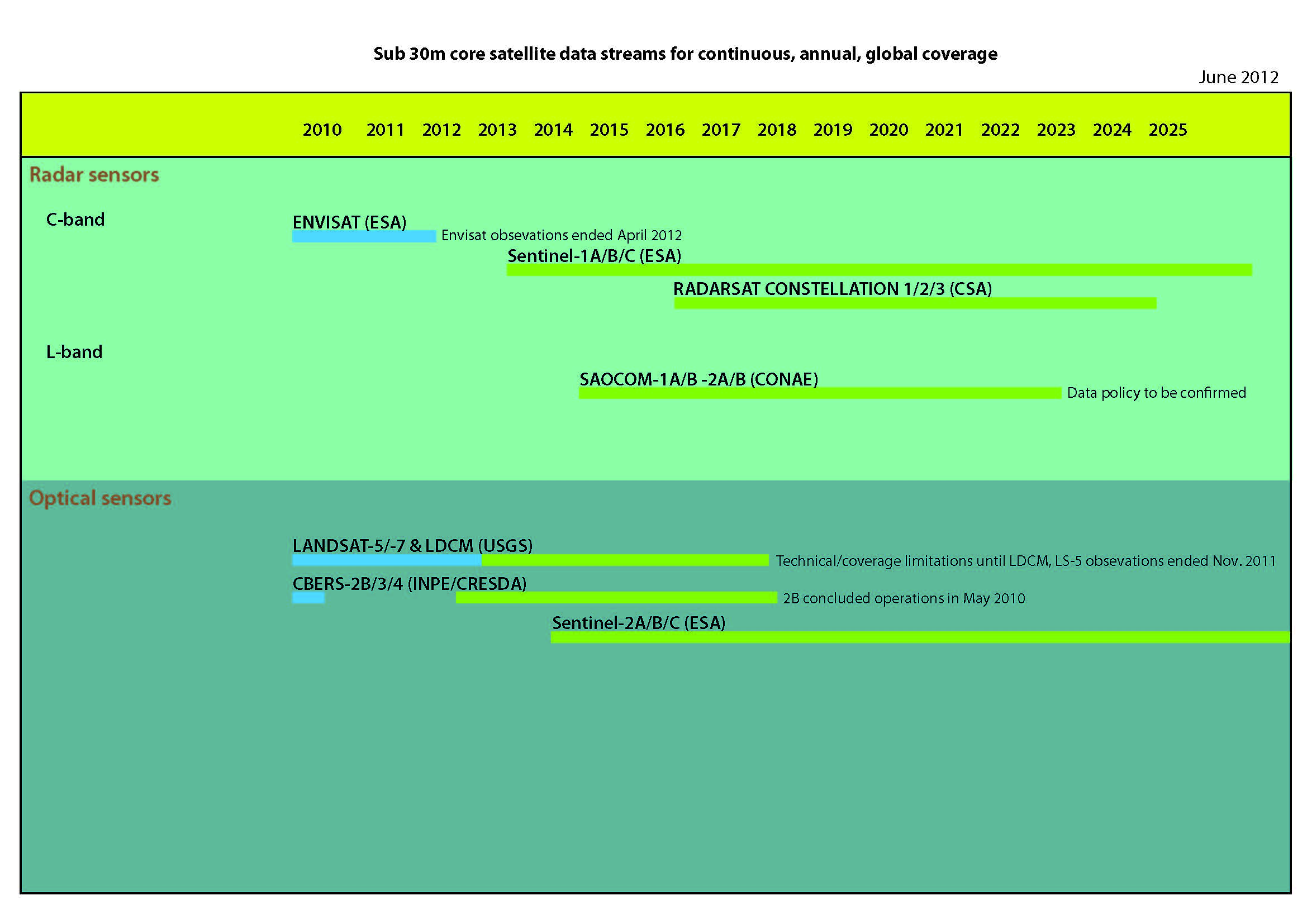 2014 to 2015 Non-Core
Radarsat-2
SPOT-4
SPOT-5
RapidEye
ALOS-2
13
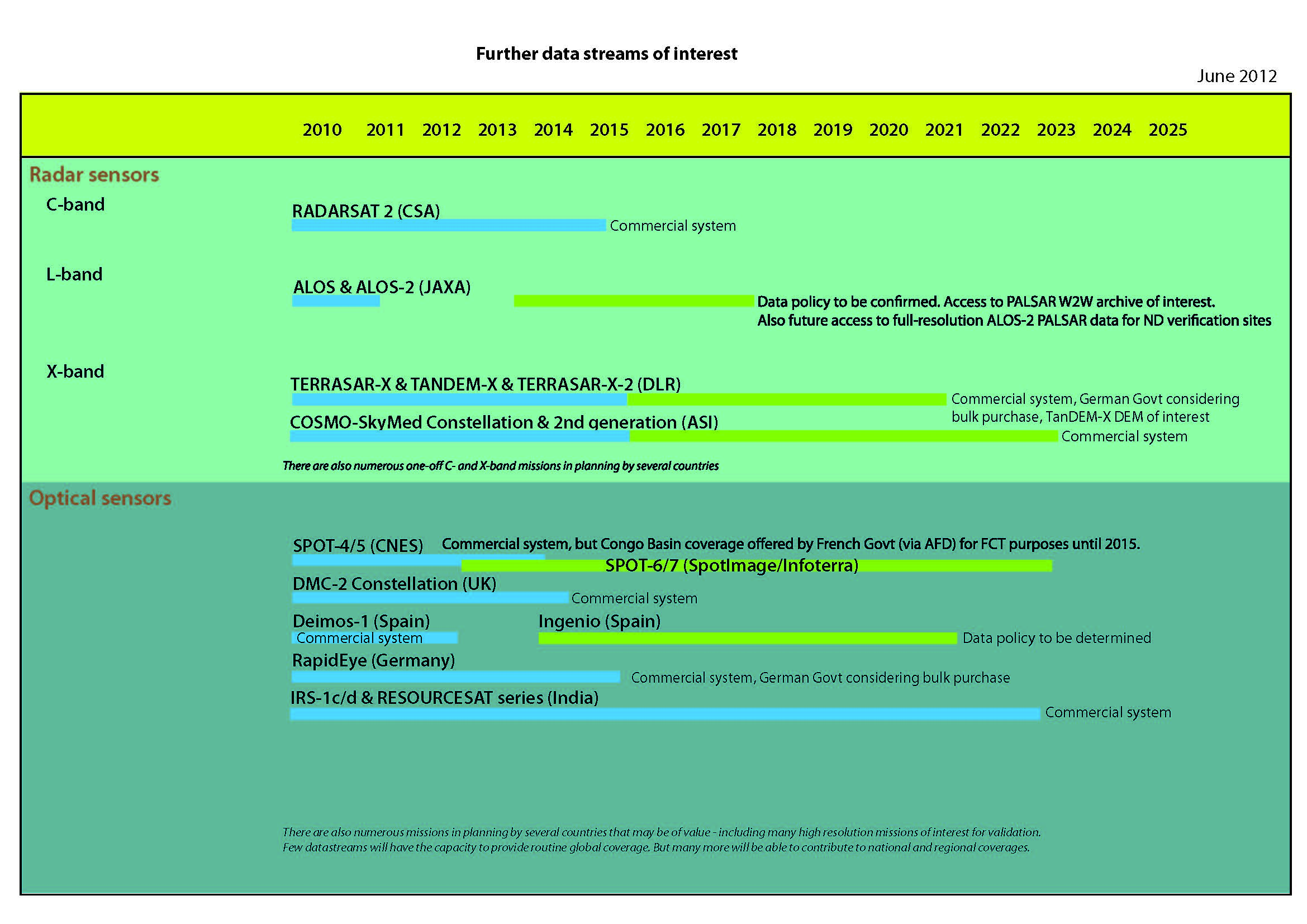 2014 to 2015 Gaps
Acquisition capacity for Sentinel-2A is anticipated to be limited initially in 2014
increase gradually in 2014 and 2015
The expected acquisition capacity for Amazonia-1 is TBC by INPE. 
The CBERS-3 observation capacity over Africa is dependent on upgrades
Sentinel-1A represents the first core mission SAR system and operations are expected to increase gradually over 2014-2015
15
2015 and Beyond Core
Landsat-7
LDCM
CBERS-3
Sentinel-1A
Sentinel-2A
Radarsat Constellation Mission
Amazonia-1
SAOCOM-1A
16
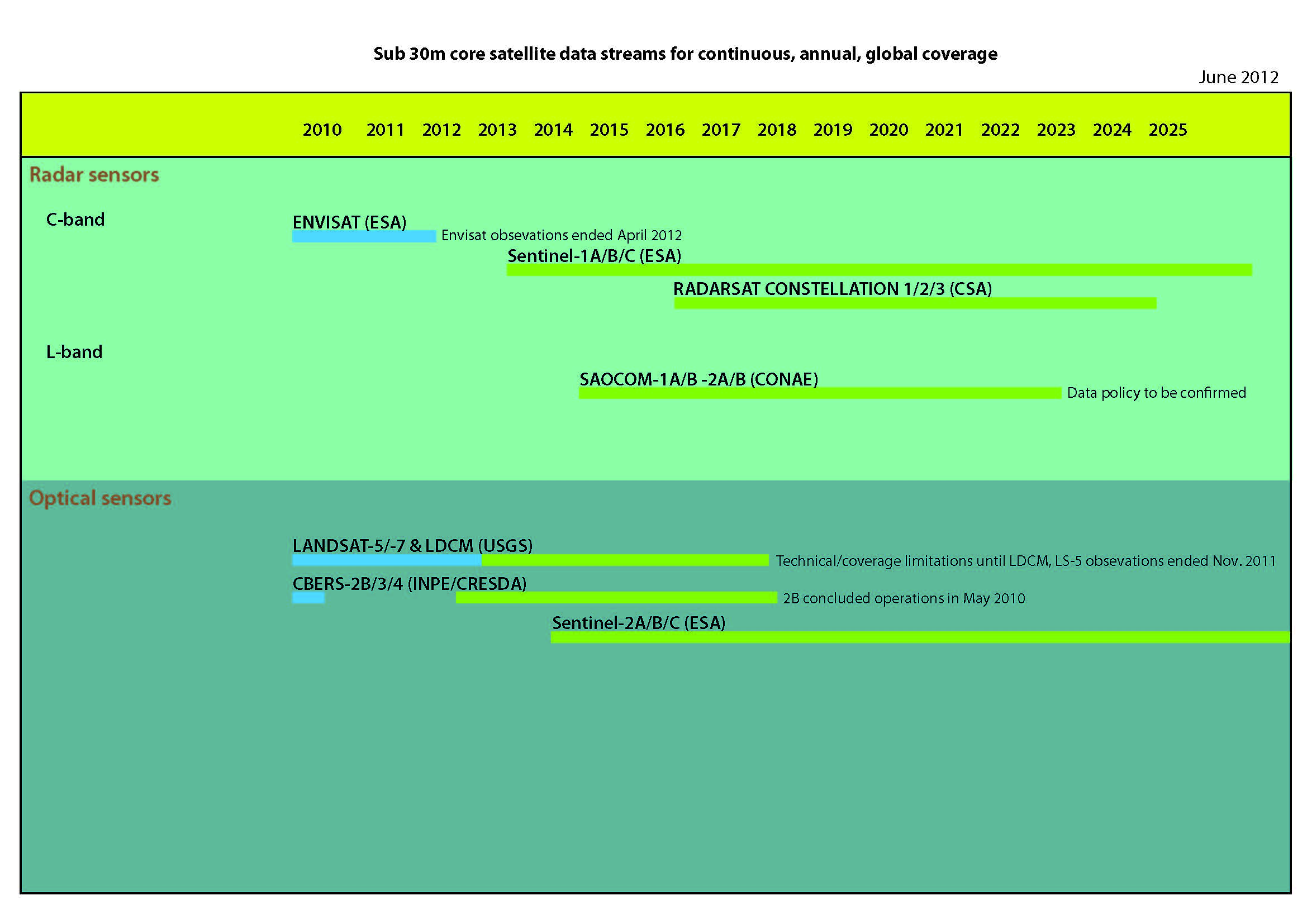 2015 and Beyond Non-Core
Radarsat-2
SPOT-4
SPOT-5
RapidEye
ALOS-2
18
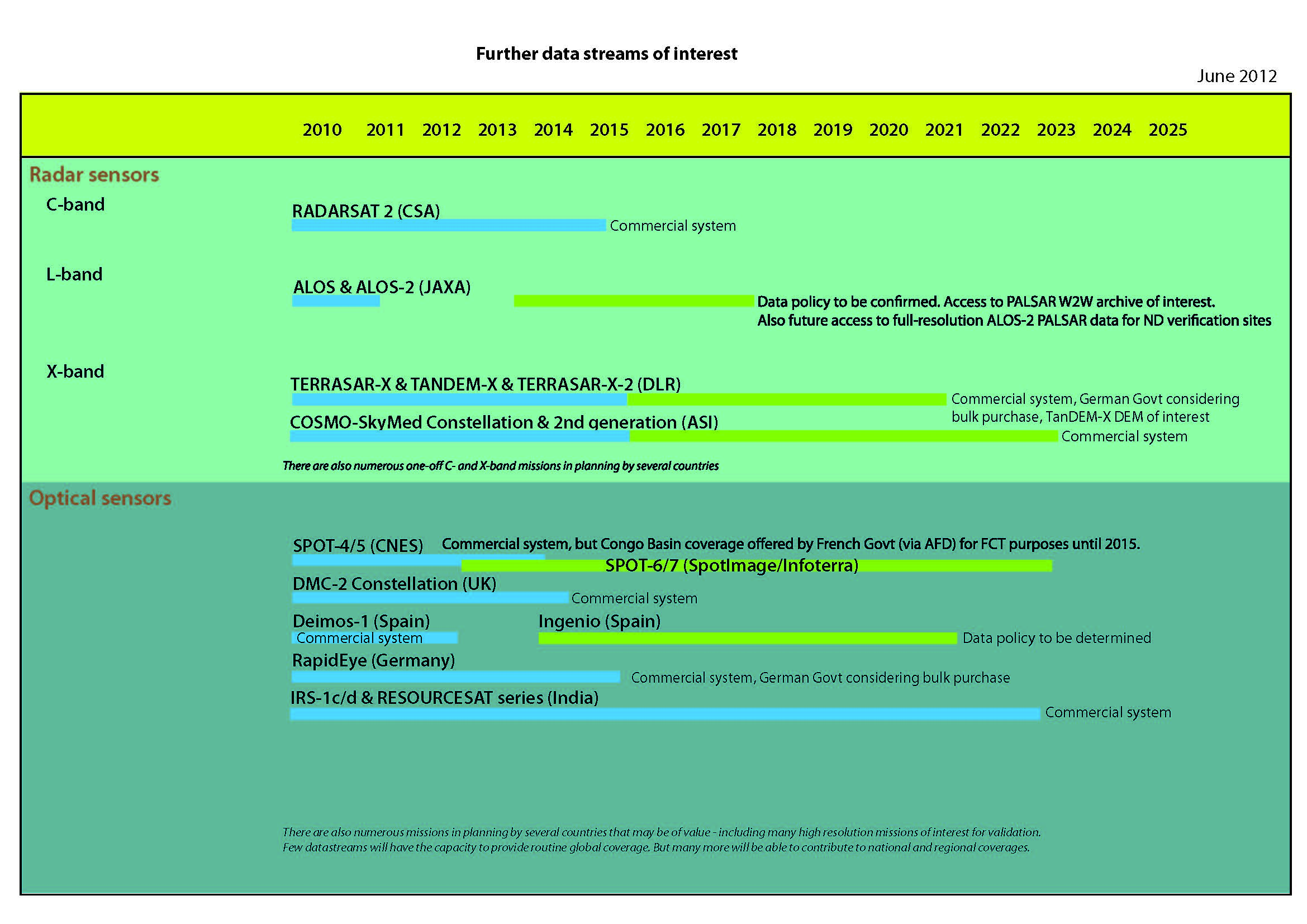 2015 and Beyond Gaps
?
20
Critical Spatial / Regional Needs
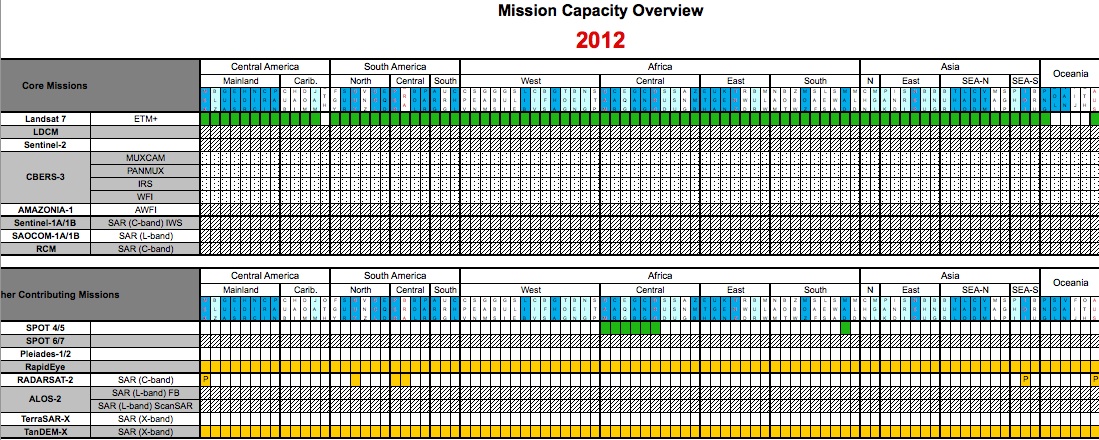 21
Critical Spatial / Regional Needs
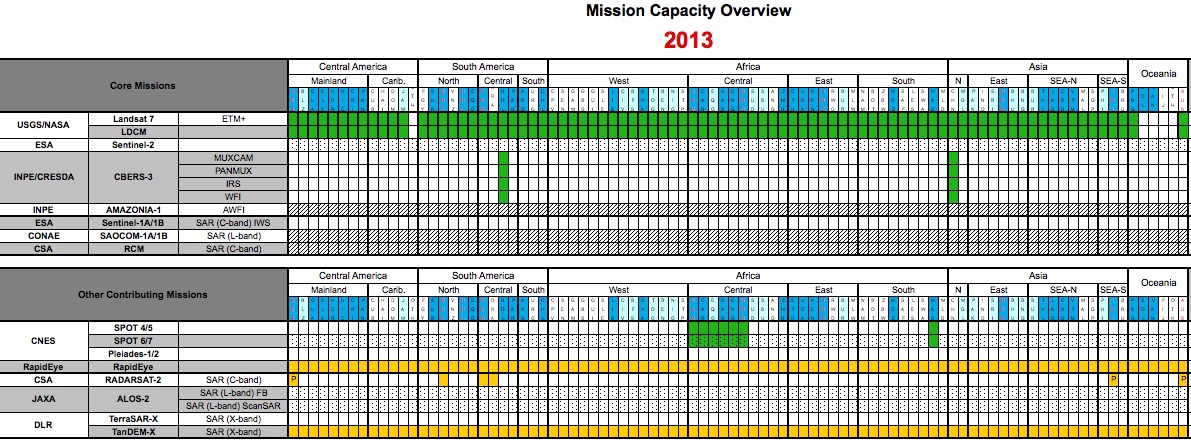 22
Critical Spatial / Regional Needs
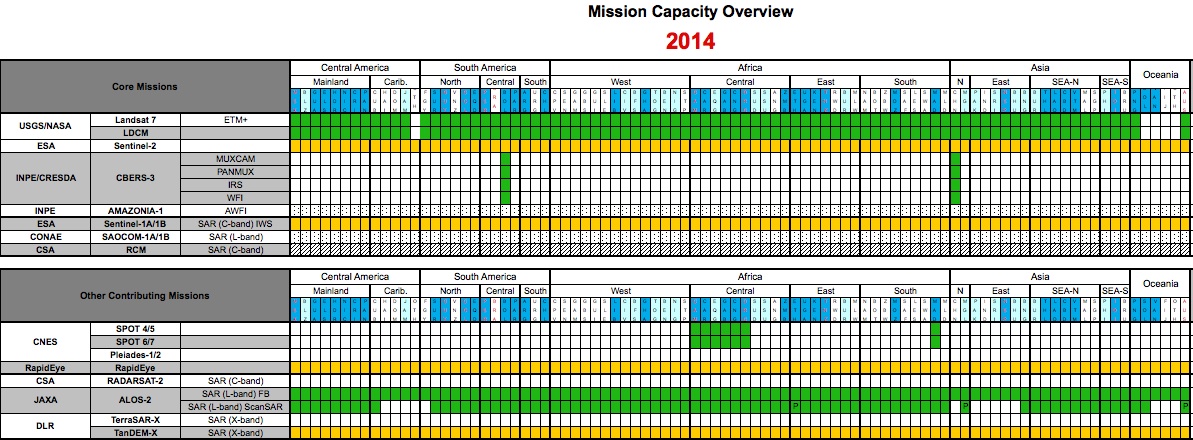 23
Critical Spatial / Regional Needs
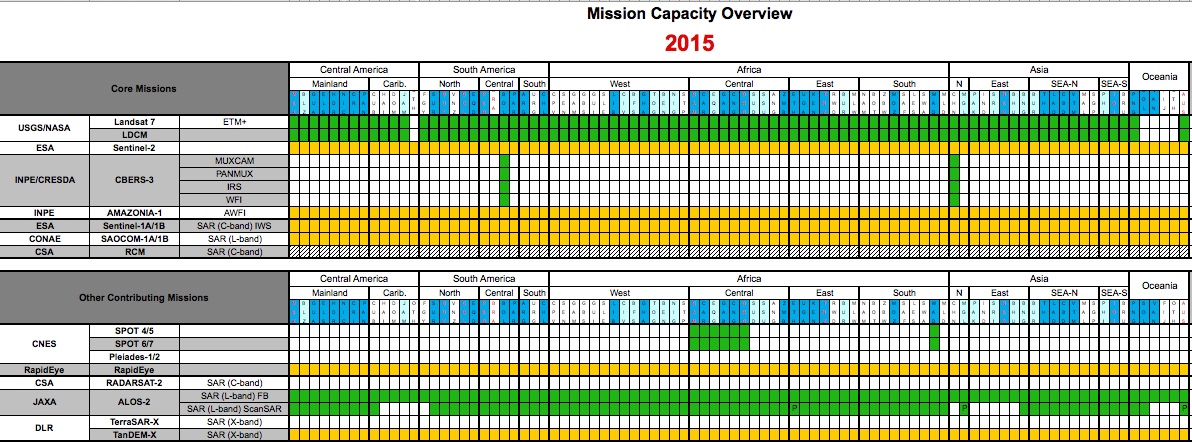 24
Essential Space Mission Needs
25